האי השוקע
הפעילות מבוססת על יחידת הלימוד : "האי השוקע" 
אתר אנגייג', בגרסה העברית.
להנגשה פרטנית נא לפנות לאי מייל st.negishut@weizmann.ac.il
האי השוקע - דף לתלמיד
1. קראו את ששת ההיגדים A-F ) ). מיינו והציגו תוצאות המיון בטבלה, שאחריהם.
2. הביעו דעה:
האם האי קריבטי ישקע או ישרוד?
מהי השפעת האדם על עניין זה? 
מדוע המדענים אינם יכולים לדעת את המשתנים העתידיים? 

3. הכינו מצגת קצרה, בת כ- 5 שקפים, התומכת בדעתכם בנושא "השפעת    האדם על התחממות כדור הארץ".
להנגשה פרטנית נא לפנות לאי מייל st.negishut@weizmann.ac.il
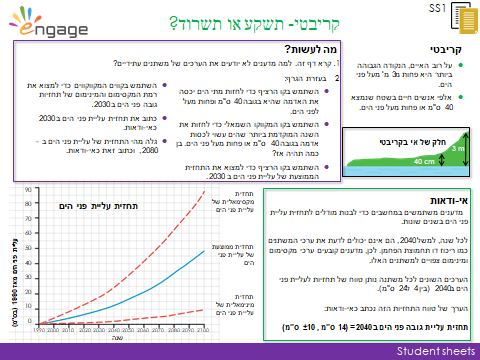 קריבטי – תשקע או תשרוד?
להנגשה פרטנית נא לפנות לאי מייל st.negishut@weizmann.ac.il
היגדים של שינוי האקלים
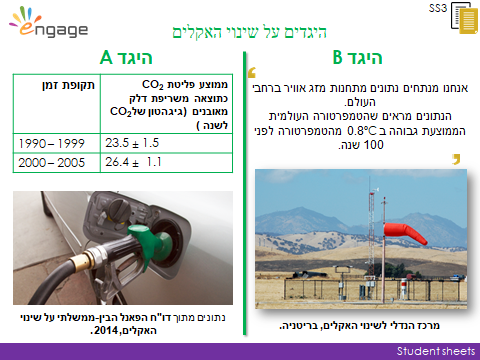 להנגשה פרטנית נא לפנות לאי מייל st.negishut@weizmann.ac.il
היגדים של שינוי אקלים
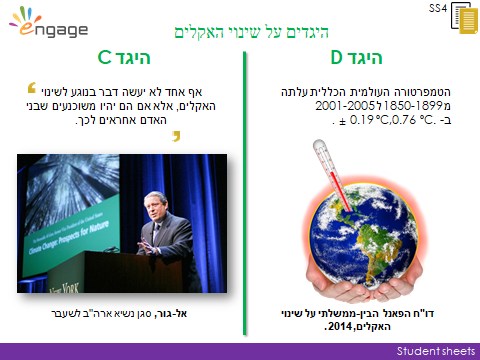 להנגשה פרטנית נא לפנות לאי מייל st.negishut@weizmann.ac.il
היגדים של שינוי אקלים
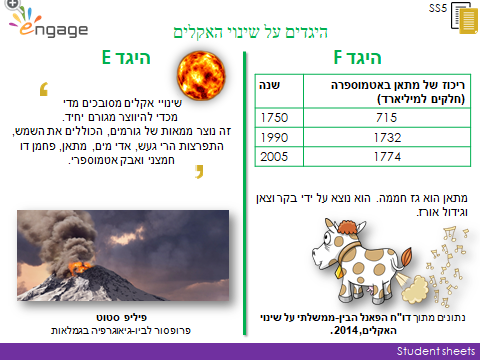 להנגשה פרטנית נא לפנות לאי מייל st.negishut@weizmann.ac.il
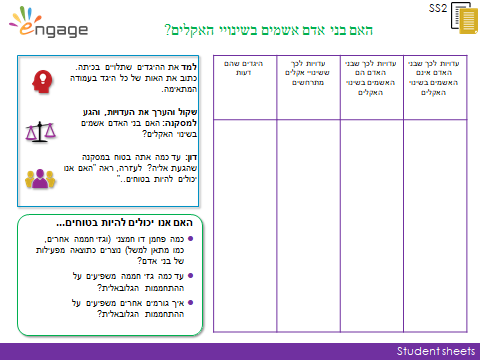 האםפ בני אדם אשמים בשינויי האקלים
להנגשה פרטנית נא לפנות לאי מייל st.negishut@weizmann.ac.il